Махновский Андрей Иванович

научный сотрудник ГБУ СПб НИИ скорой помощи им. И.И. Джанелидзе
главный внештатный специалист Минздрава России в Северо-Западном Федеральном округе по первой помощи
главный хирург Западного военного округа Минобороны России (2010 – 2017)
Перспективы развития системы оказания первой помощи
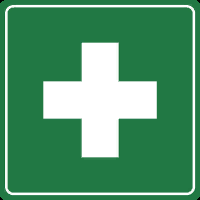 ПОТЕНЦИАЛЬНО ПРЕДОТВРАТИМЫЕ ПРИЧИНЫ СМЕРТИ
на догоспитальном этапе
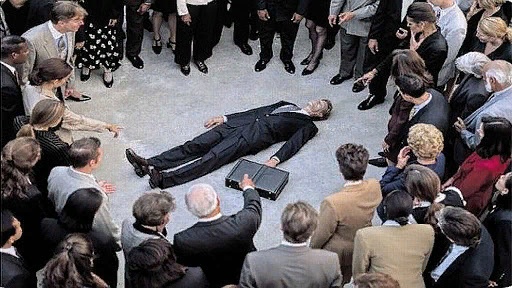 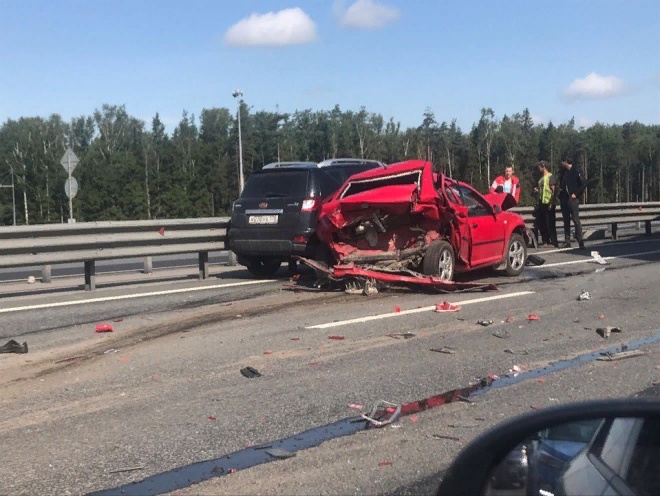 травмы
внезапная сердечная смерть
С. Wong. et al. Epidemiology of Sudden Cardiac Death: Global and Regional Perspectives // Heart, Lung and Circulation. 2019. № 28. P. 6–14 
A. Eftekhari et al. Management of Preventable Deaths due to Road Traffic Injuries in Prehospital Phase; a Qualitative Study // Archives of Academic Emergency Medicine. 2019. № 7 (1): e32
ВНЕЗАПНАЯ СЕРДЕЧНАЯ СМЕРТЬ
Each year, approximately 0,1% of the United States population experiences a medical services-assessed, out-of-hospital cardiac arrest.      
       European studies have a similar incidence ranging from 0,04% to 0,1%  of the population.
Цит.: A. Yow. Sudden Cardiac Death
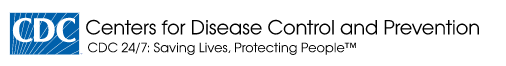 National Center for Chronic Disease Prevention and Health Promotion
Division for Heart Disease and Stroke Prevention
www http://www.cdc.gov/vitalsigns
Потенциальный ресурс снижения смертности в РФ
от 40 до100 чел. на 100 тыс. населения в год ???
ВРЕМЯ НАСТУПЛЕНИЯ СМЕРТИ ПРИ ТЯЖЕЛЫХ ТРАВМАХ
%
в половине случаев 
гибель пострадавших происходит
на догоспитальном этапе
50%
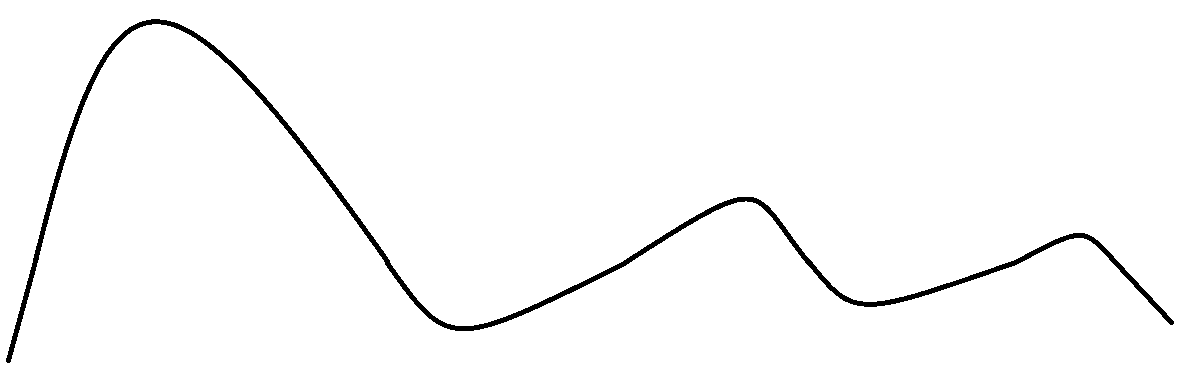 30%
20%
t
Поздние осложнения 
 травматической болезни 
(недели и месяцы)
Ранние осложнения
 травматической болезни
(часы и сутки)
Догоспитальный этап: 
 «платиновые» минуты
и «золотой» час
ПРЕДОТВРАТИМОСТЬ ГИБЕЛИ ОТ ТРАВМ 
на догоспитальном этапе
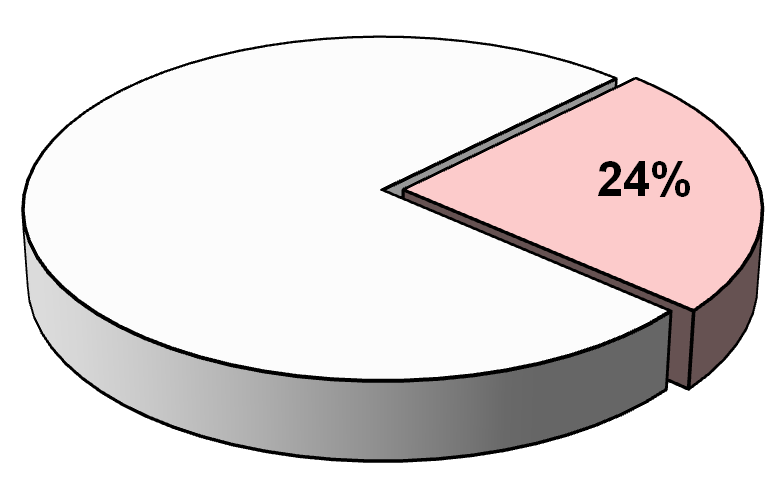 один 
из четырех 
погибших
мог быть
спасен
J. Davis et al. An analysis of prehospital deaths: Who can we save?  //  J. Trauma Acute Care Surg. - 2014. - Vol. 77. - № 2. - P. 213-218. 
    Л.И. Дежурный, О.Н. Эргашев, А.И. Махновский и соавт. Опыт применения шкалы ISS для определения потенциальной предотвратимости гибели от травм на догоспитальном этапе // Скорая медицинская помощь – 2017 (материалы конференции).  С. 80–81.
СМЕРТНОСТЬ ОТ ТРАВМ И ВНЕШНИХ ПРИЧИН
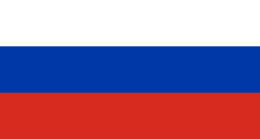 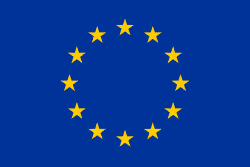 Россия в цифрах 2019
World health statistics 2018
Потенциальный ресурс снижения смертности в РФ
до 40 чел. на 100 тыс. населения в год ???
НАША ЦЕЛЬ:
уменьшение количества случаев смерти от предотвратимых причин
путем обучения и мотивации граждан оказывать первую помощь
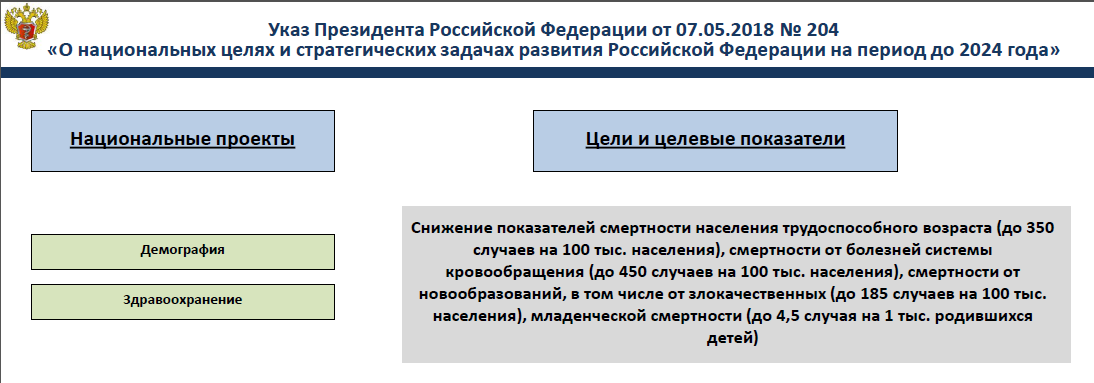 Первая помощь – это Национальный проект
ЭТАПЫ СПАСЕНИЯ ПОСТРАДАВШИХ
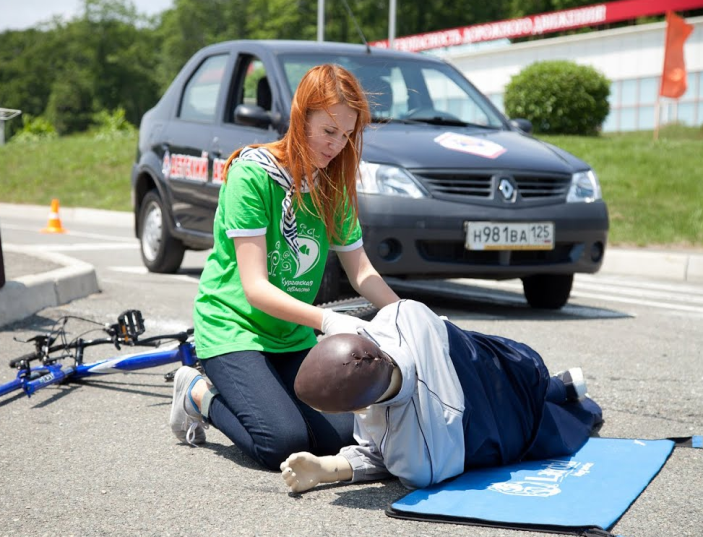 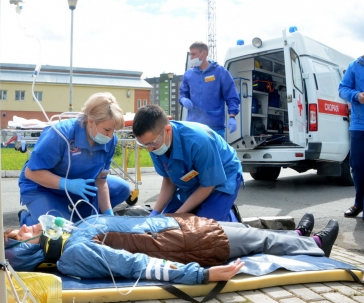 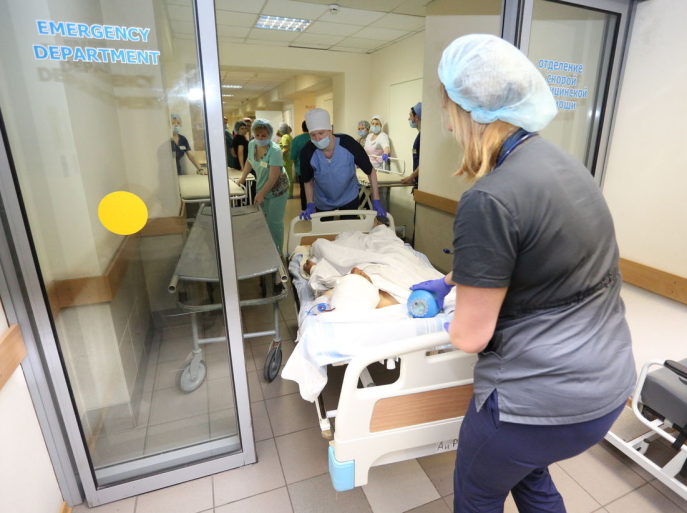 Первая 
помощь
не позднее
5 минут
Скорая
помощь
не позднее
20 минут
Специализированная
помощь
не позднее
60 минут
«Платиновые 
минуты»
«Золотой 
час»
ПЕРВАЯ ПОМОЩЬ
1. Первая помощь до оказания медицинской помощи оказывается гражданам при несчастных случаях, травмах, отравлениях и других состояниях и заболеваниях, угрожающих их жизни и здоровью, лицами, обязанными оказывать первую помощь в соответствии с федеральным законом или со специальным правилом и имеющими соответствующую подготовку, в том числе сотрудниками органов внутренних дел Российской Федерации, сотрудниками, военнослужащими и работниками Государственной противопожарной службы, спасателями аварийно-спасательных формирований и аварийно-спасательных служб.
2. Перечень состояний, при которых оказывается первая помощь, и перечень мероприятий по оказанию первой помощи утверждаются уполномоченным федеральным органом исполнительной власти.
3. Примерные программы учебного курса, предмета и дисциплины по оказанию первой помощи разрабатываются уполномоченным федеральным органом исполнительной власти и утверждаются в порядке, установленном законодательством Российской Федерации.
4. Водители транспортных средств и другие лица вправе оказывать первую помощь при наличии соответствующей подготовки и (или) навыков.
Федеральный закон от 21.11.2011 № 323-ФЗ «Об основах охраны здоровья граждан в Российской Федерации
КТО ОБЯЗАН ОКАЗЫВАТЬ ПЕРВУЮ ПОМОЩЬ ?
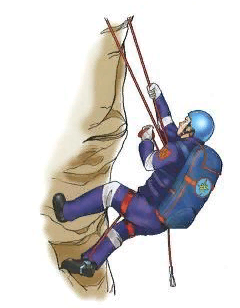 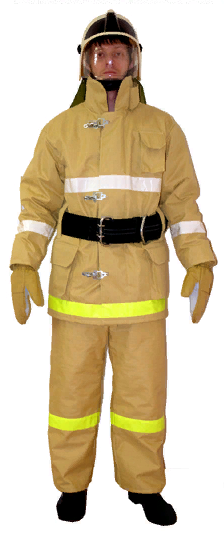 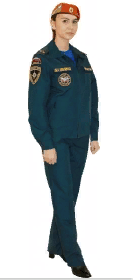 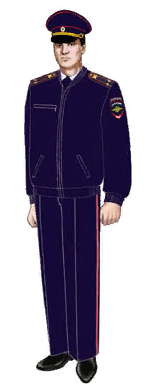 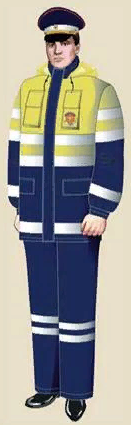 сотрудники органов внутренних дел
сотрудники, военнослужащие и работники Государственной противопожарной службы спасатели аварийно-спасательных формирований и аварийно-спасательных служб
иные лица в соответствии с законом или специальным правилом
Федеральный закон от 21.11.2011 № 323-ФЗ «Об основах охраны здоровья граждан в Российской Федерации
ПЕРВАЯ ПОМОЩЬ ПРИ ДТП
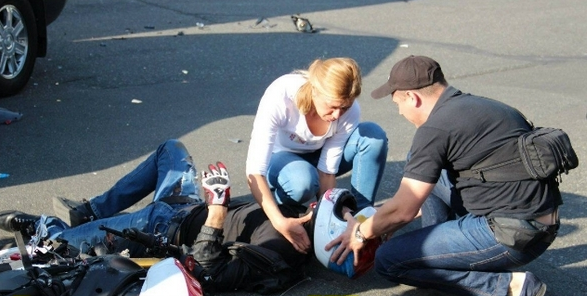 Водитель, причастный к ДТП, ОБЯЗАН принять меры по оказанию первой помощи пострадавшим, вызвать скорую медицинскую помощь и полицию
Федеральный закон от 21.11.2011 № 323-ФЗ «Об основах охраны здоровья граждан в Российской Федерации
Постановление Правительства РФ от 23.10.1993 N 1090 "О Правилах дорожного движения»
ОКАЗАНИЕ ПЕРВОЙ ПОМОЩИ
Статья 61. Обстоятельства, смягчающие наказание 

оказание медицинской и иной помощи потерпевшему непосредственно после совершения преступления, добровольное возмещение имущественного ущерба и морального вреда, причиненных в результате преступления, иные действия, направленные на заглаживание вреда, причиненного потерпевшему
Уголовный кодекс Российской Федерации от 13.06.1996 № 63-ФЗ (ред. 27.12.2018)
НЕОКАЗАНИЕ ПЕРВОЙ ПОМОЩИ
Статья 125. Оставление в опасности

Заведомое оставление без помощи лица, находящегося в опасном для жизни или здоровья состоянии и лишенного возможности принять меры к самосохранению по малолетству, старости, болезни или вследствие своей беспомощности, в случаях, если виновный имел возможность оказать помощь этому лицу и был обязан иметь о нем заботу либо сам поставил его в опасное для жизни или здоровья состояние
Уголовный кодекс Российской Федерации от 13.06.1996 № 63-ФЗ (ред. 27.12.2018)
ОСВОБОЖДЕНИЕ ОТ ОТВЕТСТВЕННОСТИ
в случае неуспешного оказания первой помощи
Статья 39. Крайняя необходимость

не является преступлением причинение вреда … в состоянии крайней необходимости, то есть для устранения опасности, непосредственно угрожающей личности и правам данного лица
Уголовный кодекс Российской Федерации от 13.06.1996 № 63-ФЗ (ред. 27.12.2018)
ОСВОБОЖДЕНИЕ ОТ ОТВЕТСТВЕННОСТИ
в случае неуспешного оказания первой помощи
Статья 2.7. Крайняя необходимость

не является административным правонарушением причинение лицом вреда …в состоянии крайней необходимости, то есть для устранения опасности, непосредственно угрожающей личности и правам данного лица
Кодекс Российской Федерации об административных правонарушениях от 30.12.2001 N 195-ФЗ
ПЕРЕЧЕНЬ СОСТОЯНИЙ
при которых оказывается первая помощь
1. Отсутствие сознания.
2. Остановка дыхания и кровообращения.
3. Наружные кровотечения.
4. Инородные тела верхних дыхательных путей.
5. Травмы различных областей тела.
6. Ожоги, эффекты воздействия высоких температур, теплового излучения.
7. Отморожение и другие эффекты воздействия низких температур.
8. Отравления.
Приказ Минздравсоцразвития России от 04.05.2012 N 477н «Об утверждении перечня состояний, при которых 
оказывается первая помощь, и перечня мероприятий по оказанию  первой помощи»
ПЕРЕЧЕНЬ МЕРОПРИЯТИЙ
по оказанию первой помощи
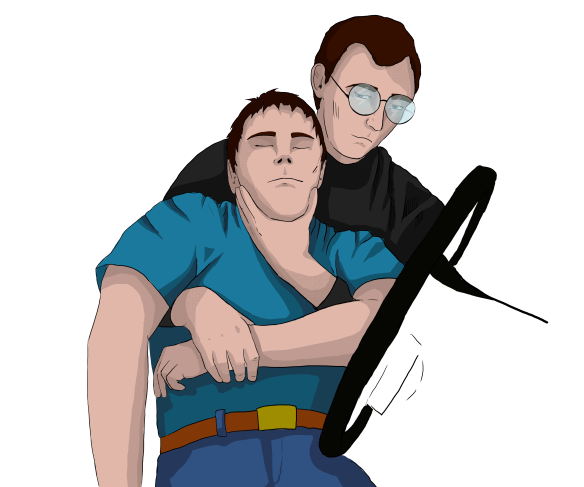 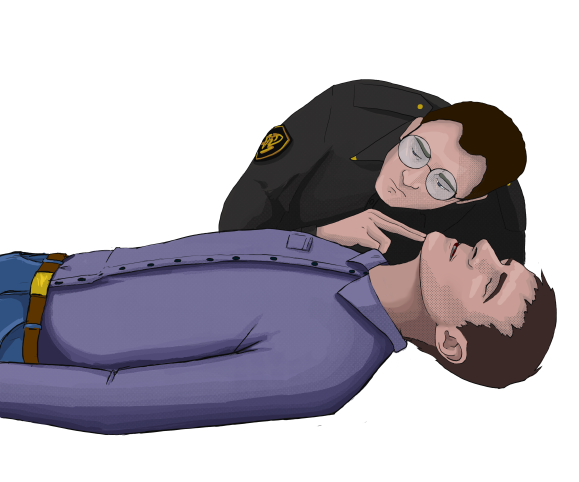 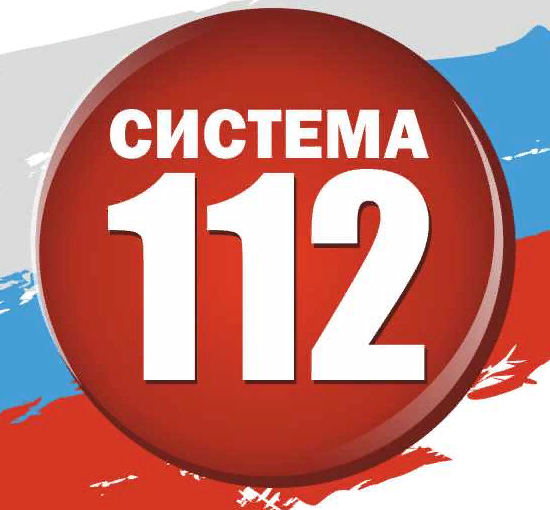 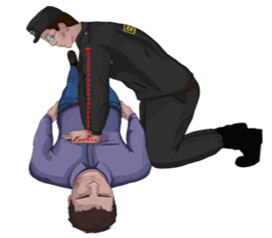 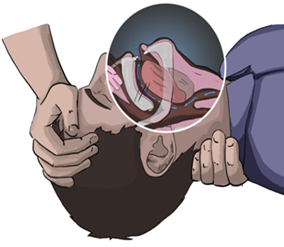 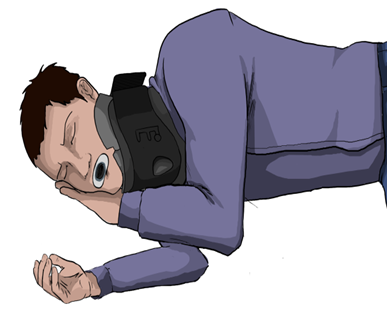 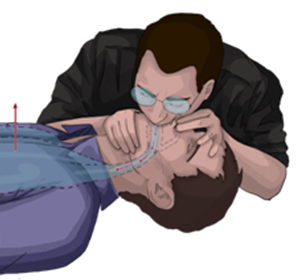 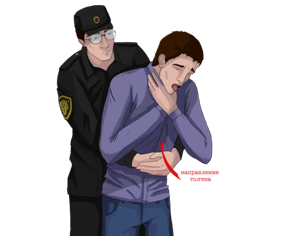 Приказ Минздравсоцразвития России от 04.05.2012 N 477н «Об утверждении перечня состояний, при которых 
оказывается первая помощь, и перечня мероприятий по оказанию  первой помощи»
ПЕРЕЧЕНЬ МЕРОПРИЯТИЙ
по оказанию первой помощи
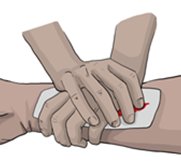 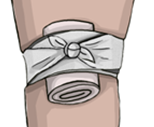 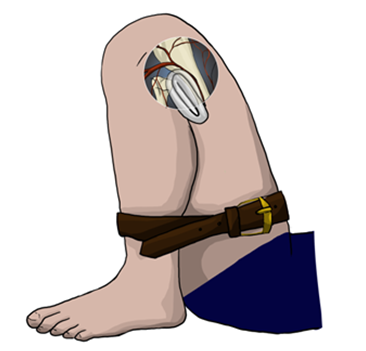 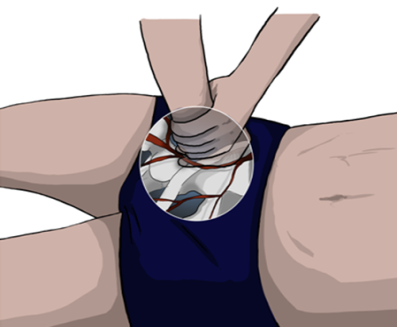 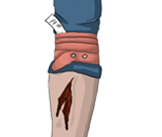 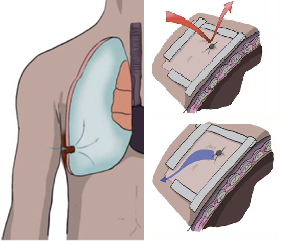 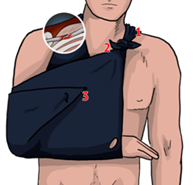 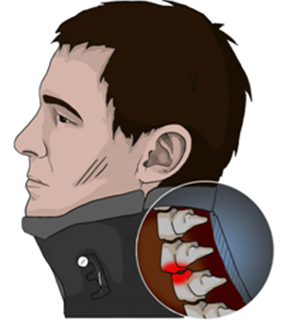 Приказ Минздравсоцразвития России от 04.05.2012 N 477н «Об утверждении перечня состояний, при которых 
оказывается первая помощь, и перечня мероприятий по оказанию  первой помощи»
ОБУЧЕНИЕ И ПОДГОТОВКА
по вопросам оказания первой помощи
Подготовка водителей
транспортных средств
Общее среднее
образование
Подготовка лиц, обязанных оказывать первую помощь
Среднее профессиональное
образование
Добровольная 
подготовка граждан
Высшее
образование
ПЕРВАЯ ПОМОЩЬ НА ПРЕДПРИЯТИЯХ
ПЕРВАЯ ПОМОЩЬ В ОБРАЗОВАТЕЛЬНЫХ ОРГАНИЗАЦИЯХ
ПЕРВАЯ ПОМОЩЬ В СЕЛЬСКИХ ПОСЕЛЕНИЯХ
ПРОБЛЕМНЫЙ ВОПРОС
Главный внештатный специалист Минздрава России
Главный внештатный специалист в федеральном округе
Главный внештатный специалист в субъекте РФ
Отсутствуют районные специалисты !!!
Самое главное звено в системе методического руководства вопросами оказания первой помощи – это районные специалисты
ПУТЬ РЕШЕНИЯ
Внештатные районные специалисты по первой помощи
1 на район
Преподаватели первой помощи
из расчета 
не менее 1 на 10 000 населения
Дополнительное профессиональное образование – повышение квалификации
по программе обучения лиц, обязанных и (или) имеющих право 
оказывать первую помощь (16 часов)
2) по программе подготовки преподавателей, обучающих лиц, обязанных 
и (или) имеющих право оказывать первую помощь (24 часа)
Государственное задание:
для образовательных организаций 
аккредитованных Всероссийской общественной организацией по первой помощи
ОРГАНЫ ИСПОЛНИТЕЛЬНОЙ ВЛАСТИ
регулирующие вопросы оказания первой помощи
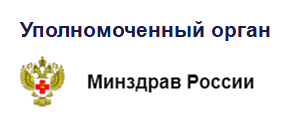 МВД РФ
МЧС РФ
ФСБ РФ
Минобороны РФ
Минюст РФ
Минтранс РФ
Минтруда РФ
Минобрнауки РФ
Необходимо формирование единой доктрины: 
ЕДИНСТВО ВЗГЛЯДОВ, ПОНЯТИЙ,ТЕРМИНОВ И ПОДХОДОВ
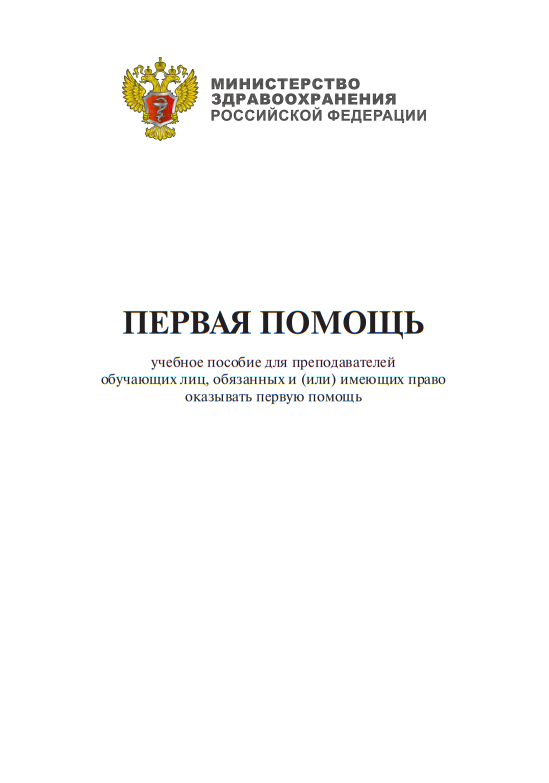 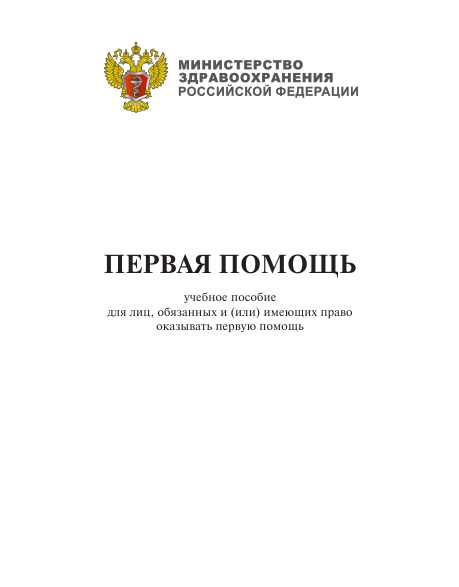 Необходимо формирование единой доктрины: 
ЕДИНСТВО ВЗГЛЯДОВ, ПОНЯТИЙ,ТЕРМИНОВ И ПОДХОДОВ
ПРОБЛЕМНЫЙ ВОПРОС
Приказ Минздравсоцразвития РФ от 02.12.2009 № 942 «Об утверждении статистического инструментария станции (отделения), больницы скорой медицинской помощи»
Вопрос о внесении изменений в учетные и отчетные формы 
вынесен на обсуждение Профильной комиссии Минздрава России
Служба 
скорой медицинской помощи и медицины катастроф
Медицинские организации, оказывающие специализированную
медицинскую помощь
Бюро 
судебно-медицинской экспертизы
Мониторинг случаев смерти от предотвратимых причин
МЕРОПРИЯТИЯ
Л.И. Дежурный, О.Н. Эргашев, А.И. Махновский и соавт. Опыт применения шкалы ISS для определения потенциальной предотвратимости гибели от травм на догоспитальном этапе // Скорая медицинская помощь – 2017 (материалы конференции).  С. 80–81.
ПЕРСПЕКТИВЫ
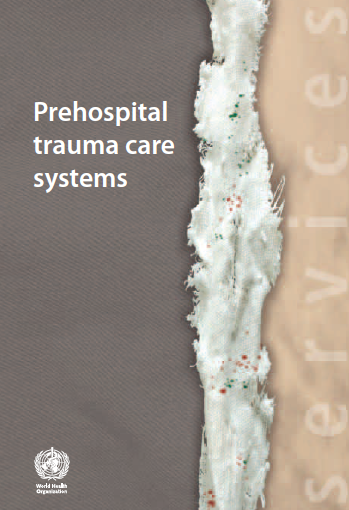 Первая 
помощь
First aid
Расширенная
первая помощь
Advanced
first aid
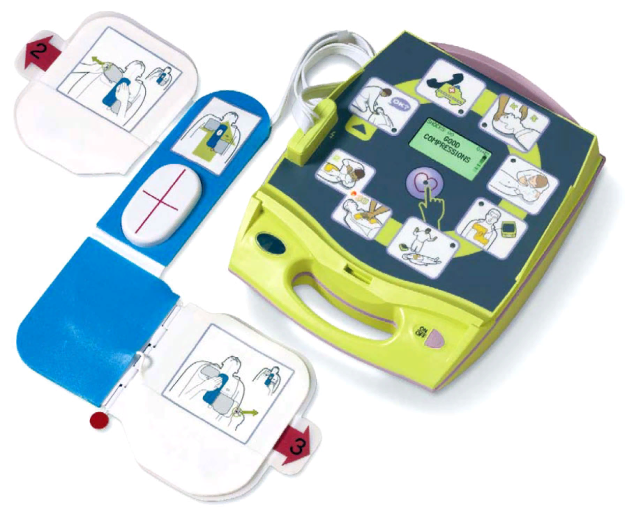 Планируется внесение изменений в федеральный закон от 21.11.2011 № 323-ФЗ
ПЕРСПЕКТИВЫ
Скорая медицинская помощь



20 минут
Первая помощь



5 минут
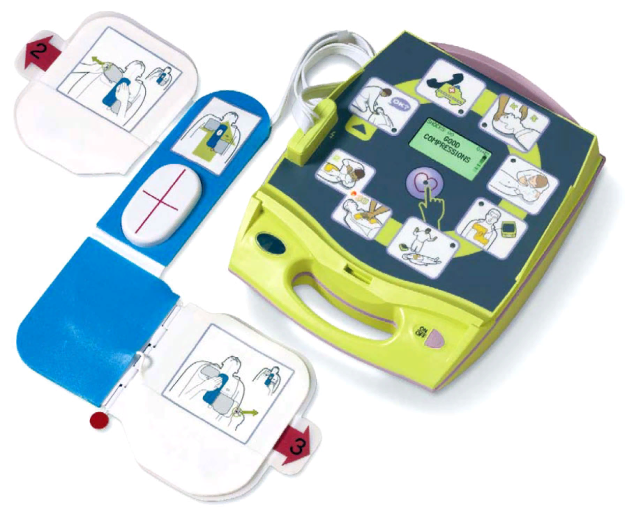 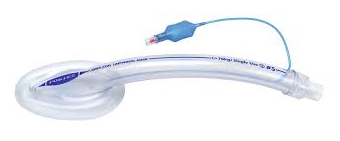 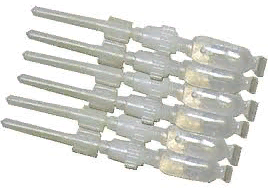 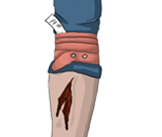 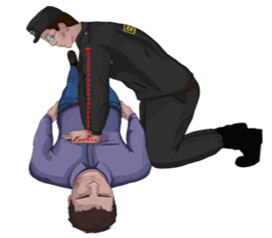 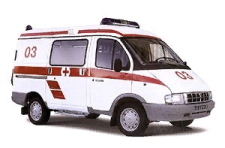 Расширенная первая помощь



                                   5 минут
Скорая помощь



20 минут
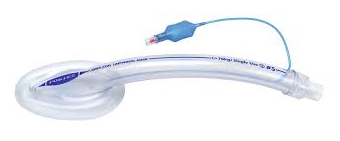 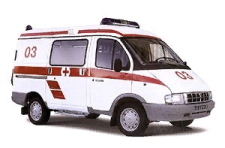 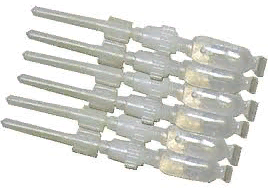 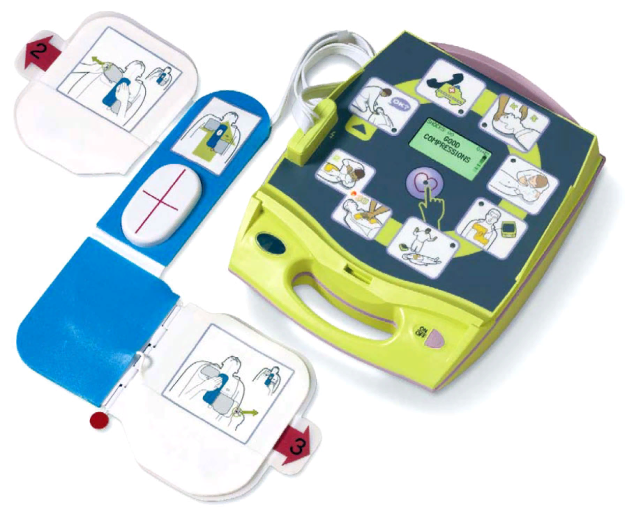 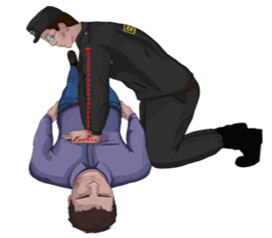 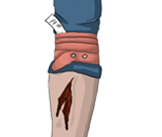 Планируется внесение изменений в федеральный закон от 21.11.2011 № 323-ФЗ
РАСШИРЕННАЯ ПЕРВАЯ ПОМОЩЬ
На немедицинских работников при оказании расширенной первой помощи пострадавшим будут возлагаться обязанности по назначению и введению лекарственных препаратов. 

С целью обеспечения преемственности в оказании расширенной первой помощи и скорой медицинской помощи, расширенную первую помощь следует рассматривать как вынужденное выполнение первоочередных мероприятий скорой медицинской помощи немедицинскими работниками.
Планируется внесение изменений в федеральный закон от 21.11.2011 № 323-ФЗ
ПЕРЕЧЕНЬ СОСТОЯНИЙ 
при которых могут быть использованы лекарственные препараты при оказании расширенной первой помощи
Травмы и другие воздействия внешних причин
Внезапная смерть
Анафилактический шок 
Острая дыхательная недостаточность
Астматический статус 
Другие острые (внезапные) состояния
Планируется внесение изменений в федеральный закон от 21.11.2011 № 323-ФЗ
ЛЕКАРСТВЕННЫЕ ПРЕПАРАТЫ
для оказания расширенной первой помощи
Эпинефрин раствор для инъекций
Преднизолон раствор для инъекций 
Натрия хлорид раствор для инфузий,
Декстроза раствор для внутривенного введения
Кеторолак раствор для инъекций
Трамадол раствор для инъекций
Транексамовая кислота раствор для внутривенного введения
Сальбутамол аэрозоль для ингаляций
Цинка бисвинил-имидазола диацетат раствор для внутримышечного введения
Другие антидоты 
Кислород
ФОРМЫ ВЫПУСКА
лекарственных препаратов для оказания первой помощи
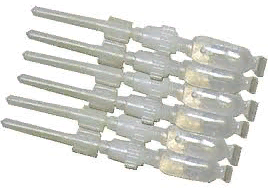 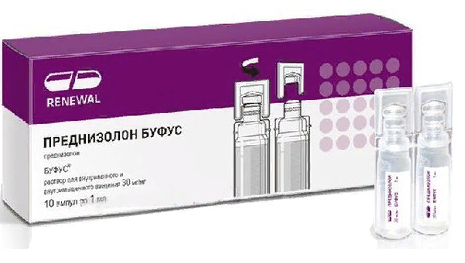 ампулы - буфусы
шприцы - тюбики
УСЛОВИЯ ХРАНЕНИЯ
лекарственных препаратов для оказания первой помощи
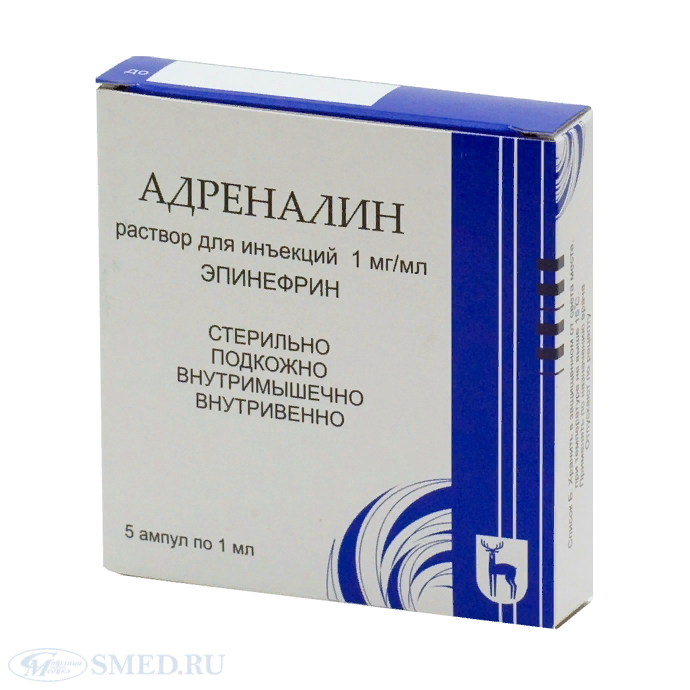 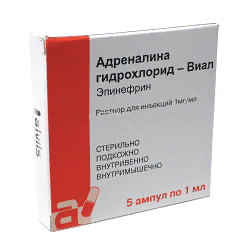 !!!
от 15°C до 25°C
не выше 15°C
ВНУТРИКОСТНОЕ ВВЕДЕНИЕ ЛЕКАРСТВЕННЫХ ПРЕПАРАТОВ
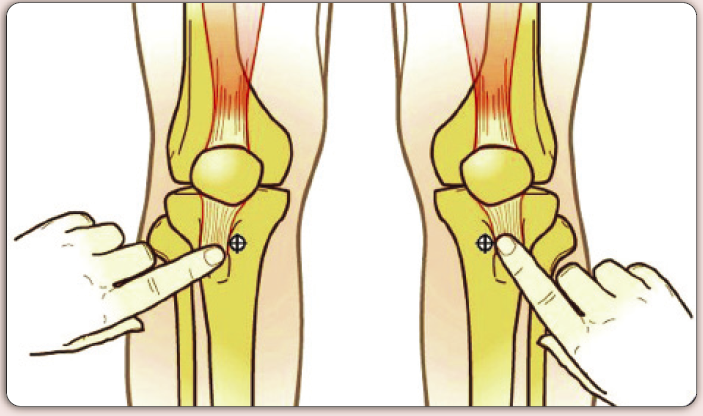 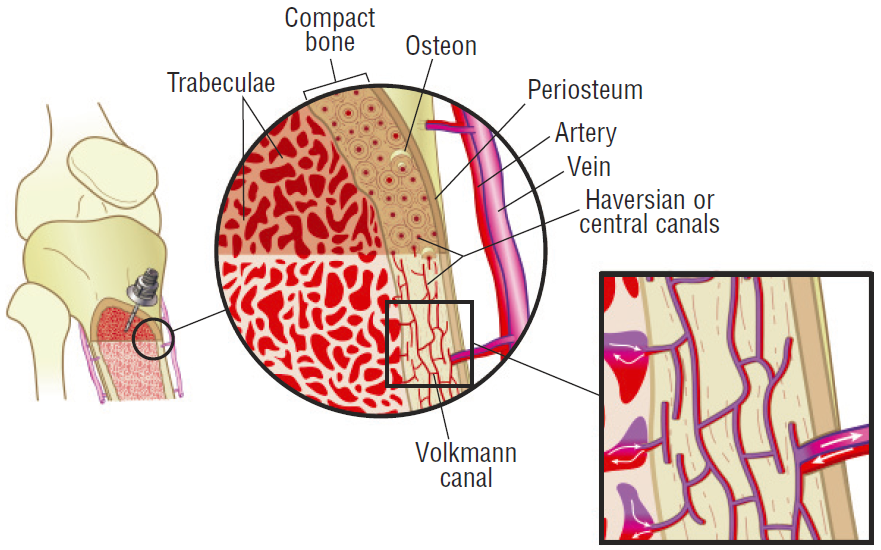 Приказ Минздрава России от 13.10.2017 № 804н «Об утверждении Номенклатуры медицинских услуг» .

Приказ Минздрава России от  05.07.2016 № 454н «Об утверждении стандарта скорой медицинской помощи при внезапной сердечной смерти». 

Приказ Минздрава России от 22.01.2016 № 36н «Об утверждении требований к комплектации лекарственными препаратами и медицинскими изделиями укладок и наборов для оказания скорой медицинской помощи».
МЕДИЦИНСКИЕ ИЗДЕЛИЯ
для внутрикостного введения лекарственных препаратов
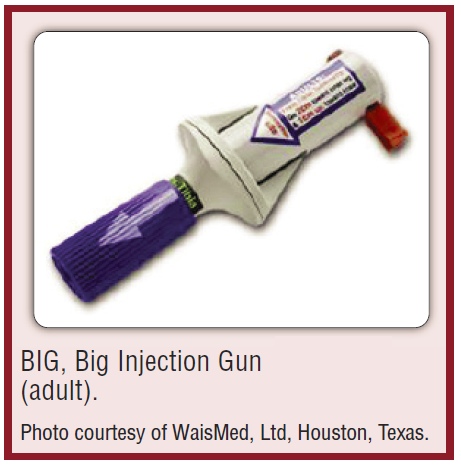 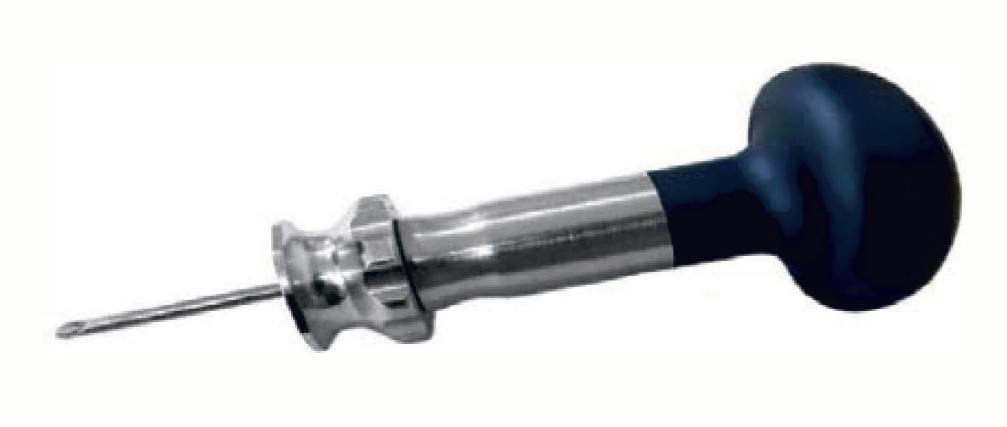 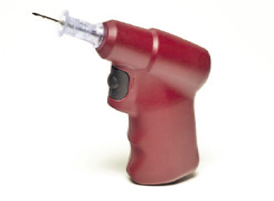 Bone Injection Gun 
BIG
Israel
Устройство внутрикостного 
канюлирования  
РФ
EZ-IO 
power driver
USA
«ПЕРВИЧНАЯ ПОВЯЗКА РЕШАЕТ СУДЬБУ РАНЕНОГО»
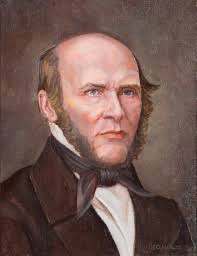 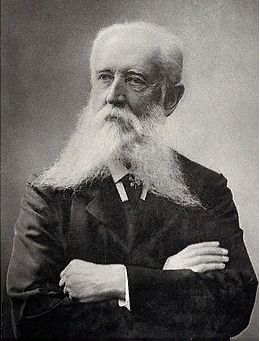 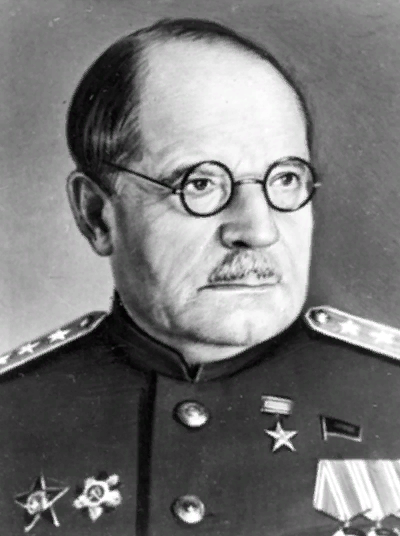 Пирогов Н.И.
1810 - 1881
Бурденко Н.Н.
1876 - 1946
Август Эсмарх
1823 - 1908
Гуманенко Е.К. Военно-полевая хирургия локальных войн и вооруженных конфликтов. М. : ГЭОТАР-Медиа, 2011. - 672 с. 
Кузин М.И., Костюченок Б.М. Раны и раневая инфекция. М.: Медицина. - 1990. - 592 с. 
Царфис П.Г. Записки военного врача. — М.: Моск. рабочий, 1984. С. 62-73.
ОПЫТ НАТО: 
военно-медицинская революция
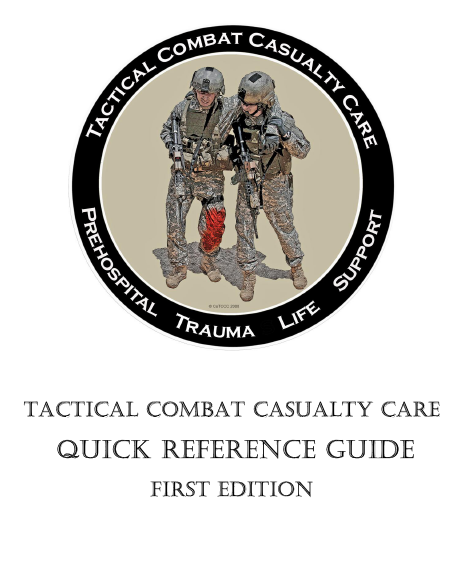 Новые медицинские изделия:
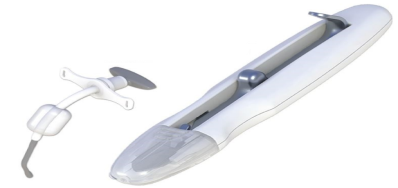 Устройство для безопасной
коникотомии  
CrickKey
Декомпрессивная игла для устранения 
напряженного пневмоторакса
ARS Needle Decompression Kit
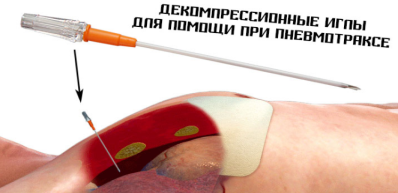 Устройство для внутрикостного 
введения лекарственных препаратов
Bone Injection Gun (BIG)
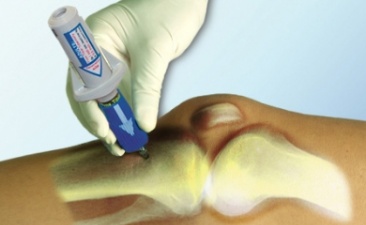 L. Blackbourne et al.  Military medical revolution: Prehospital combat casualty care //  J. Trauma Acute Care Surg – 2012 - Vol. 73.  - № 6. – P. 372 – 377.
    H. Montgomery et al.  Tactical combat casualty care. Quick reference guide. - 2017 // ISBN 978-0-692-90697-2.
Военно-медицинская революция в ВС РФ
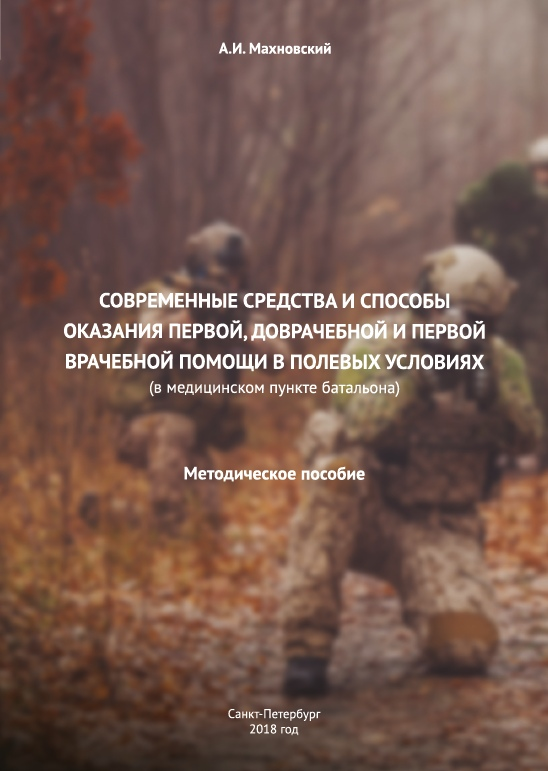 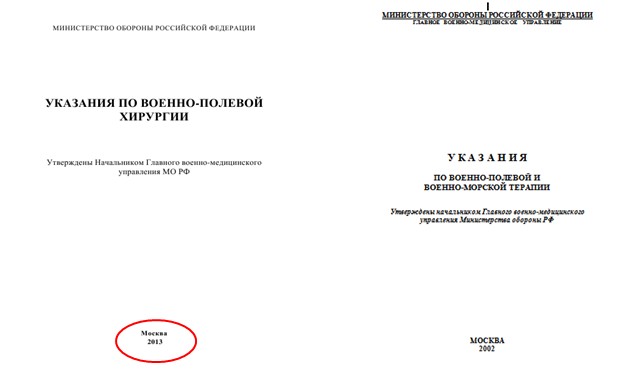 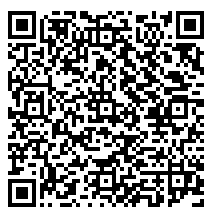 КРОВОТЕЧЕНИЕ
 основная причина потенциально предотвратимой гибели
Время развития 30% дефицита ОЦК
при кровотечениях 9
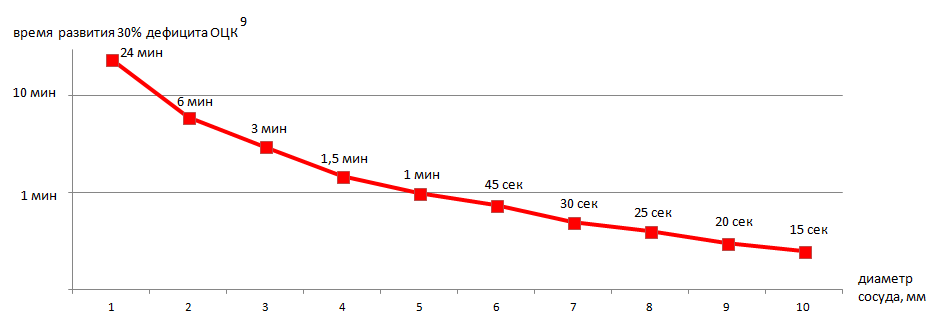 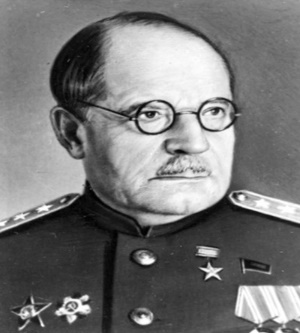 «Трагичность кровотечения заключается в том, 
   что с изливающейся кровью уходит жизнь…»
                                                 
                                         Главный хирург РККА,                                             акад. Н.Н. Бурденко (1876–1946)
Ш.В. Тимербулатов с соавт. Факторы тяжести острой кровопотери // Медицинский вестник Башкортостана. – 2011. – Т. 7. – № 1. – C. 121–125.
КРОВООСТАНАВЛИВАЮЩИЕ ЖГУТЫ
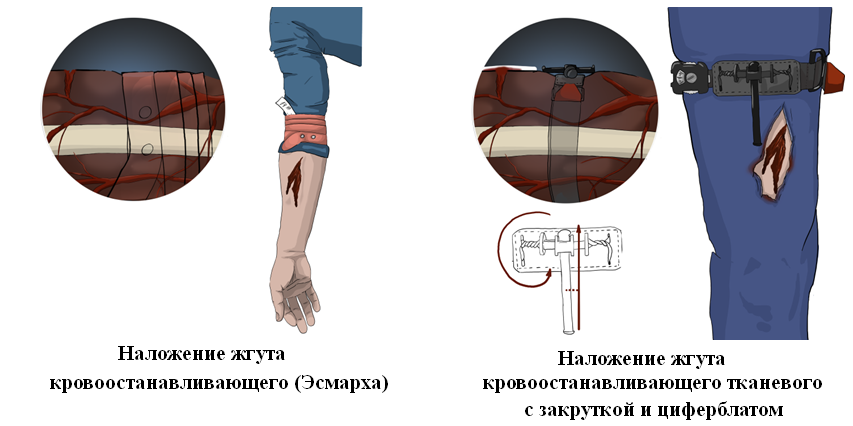 СРАВНИТЕЛЬНАЯ ХАРАКТЕРИСТИКА 
кровоостанавливающих жгутов
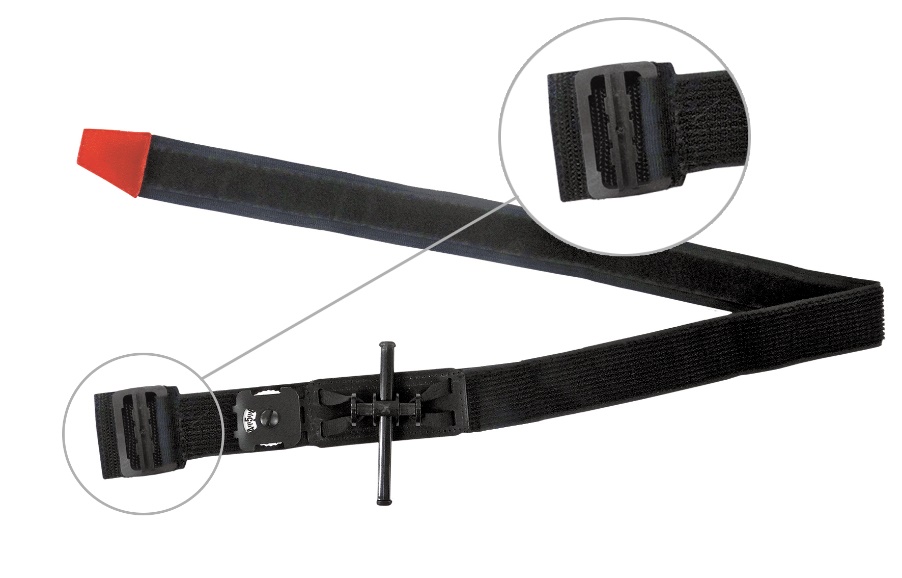 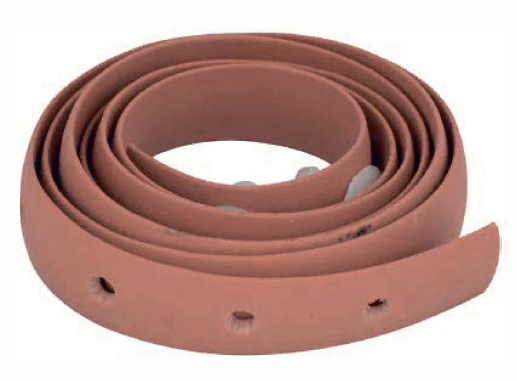 жгут резиновый  (жгут Эсмарха)
недостаток:
дополнительная травматизация тканей формирование избыточного тканевого давления при растягивании вследствие уменьшения ширины
жгут тканевой с закруткой
преимущества:
отсутствие избыточного давления 
под жгутом;
возможность временного послабления жгута
ДАВЯЩАЯ ПОВЯЗКА
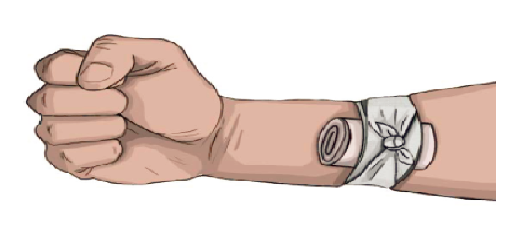 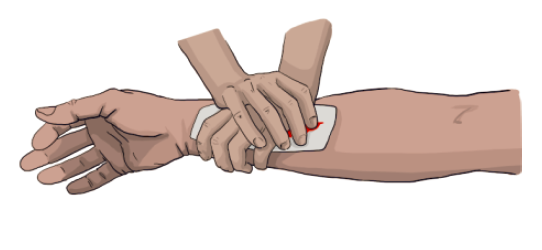 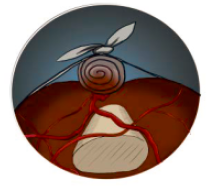 Приказ Минздрава России от 13.10.2017 № 804н «Об утверждении Номенклатуры медицинских услуг» .

Приказ Минздрава России от  05.07.2016 № 454н «Об утверждении стандарта скорой медицинской помощи при внезапной сердечной смерти». 

Приказ Минздрава России от 22.01.2016 № 36н «Об утверждении требований к комплектации лекарственными препаратами и медицинскими изделиями укладок и наборов для оказания скорой медицинской помощи».

Решение профильной комиссии по скорой медицинской помощи Минздрава России от 19.10.2017 г.
МЕСТНЫЕ ГЕМОСТАТИЧЕСКИЕ СРЕДСТВА
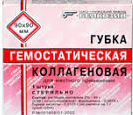 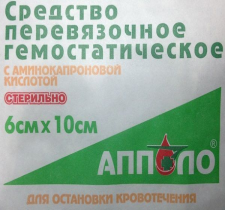 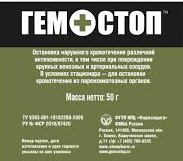 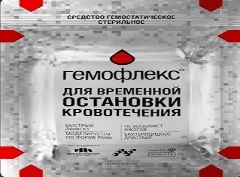 МЕХАНИЗМ ДЕЙСТВИЯ МЕСТНЫХ ГЕМОСТАТИКОВ
 на основе хитозана
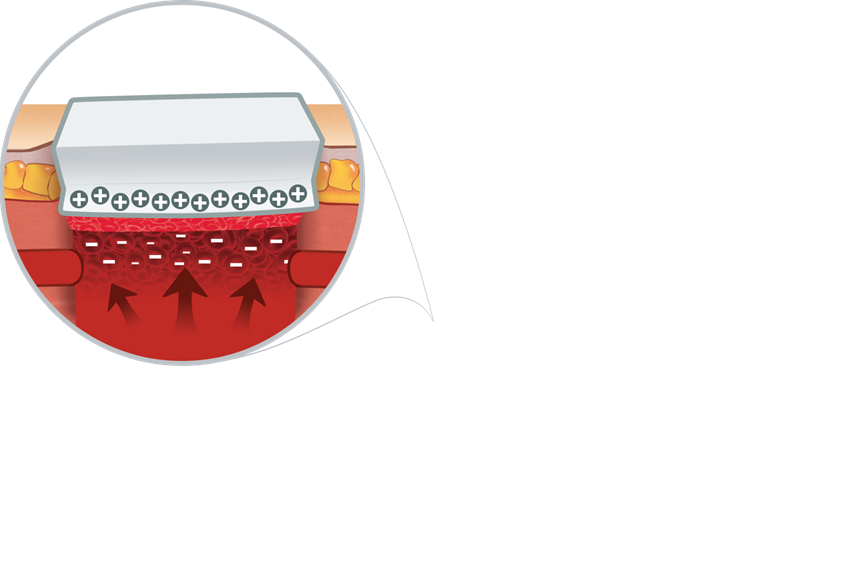 эритроцитарный сгусток
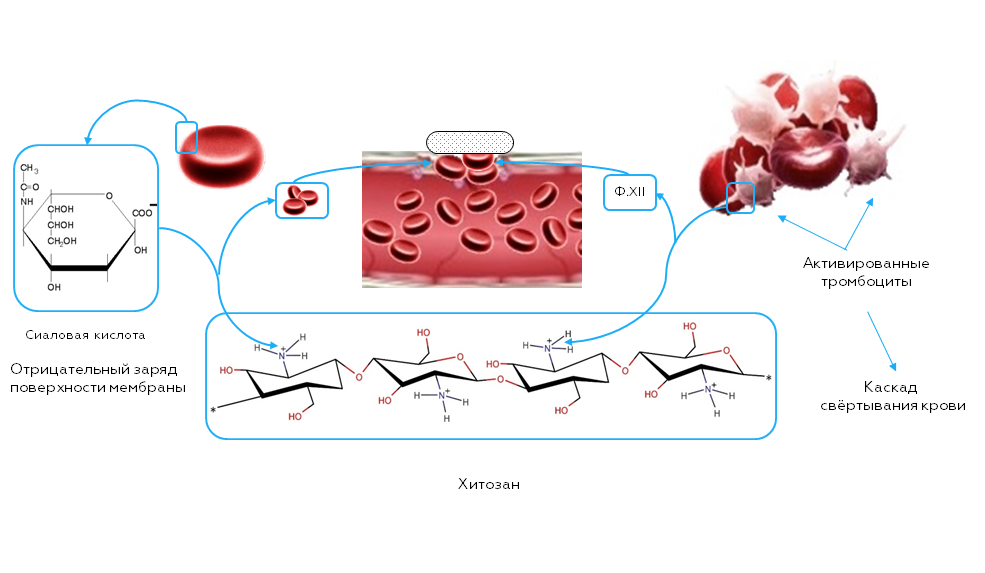 НАШ ОПЫТ: 
успешное применение местных гемостатических средств
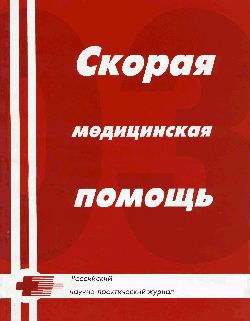 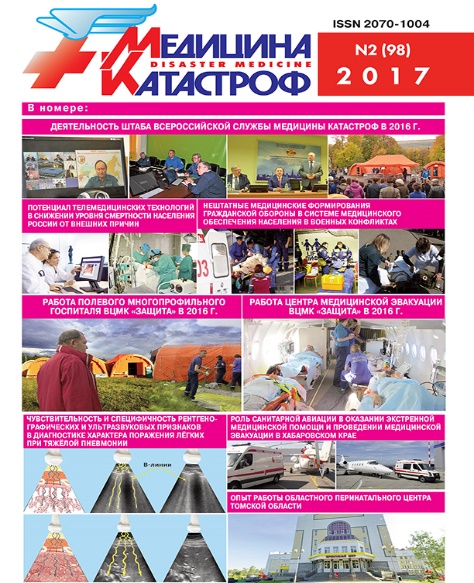 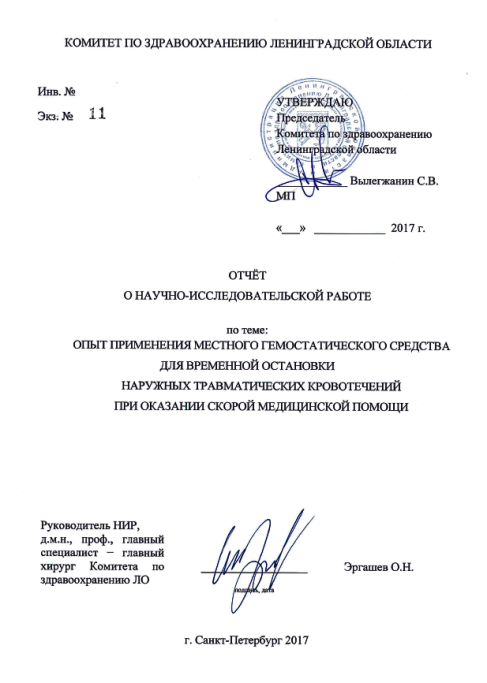 Эргашев О.Н., Махновский А.И. и соавт.  Опыт применения местного гемостатического средства на основе хитозана для временной остановки наружных кровотечений при оказании скорой медицинской помощи //  Медицина катастроф. − 2017. − № 2. − С. 38 – 41. 
     Эргашев О.Н., Махновский А.И. и соавт. // Скорая медицинская помощь. – 2017. − № 3. – С. 28 – 32.
НАШ ОПЫТ: 
успешное клиническое применение местных гемостатических средств
Местное гемостатическое средство
достоверно повышает эффективность давящей повязки
при наружных артериальных и венозных кровотечениях
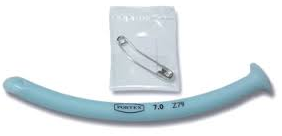 Назофарингеальный воздуховод
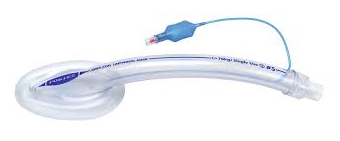 Ларингеальный воздуховод
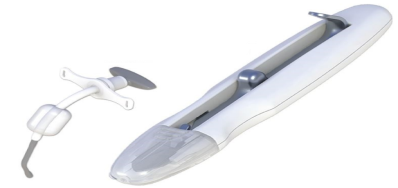 Устройство для безопасной коникотомии
ПРОНИКАЮЩИЕ РАНЕНИЯ ГРУДИ
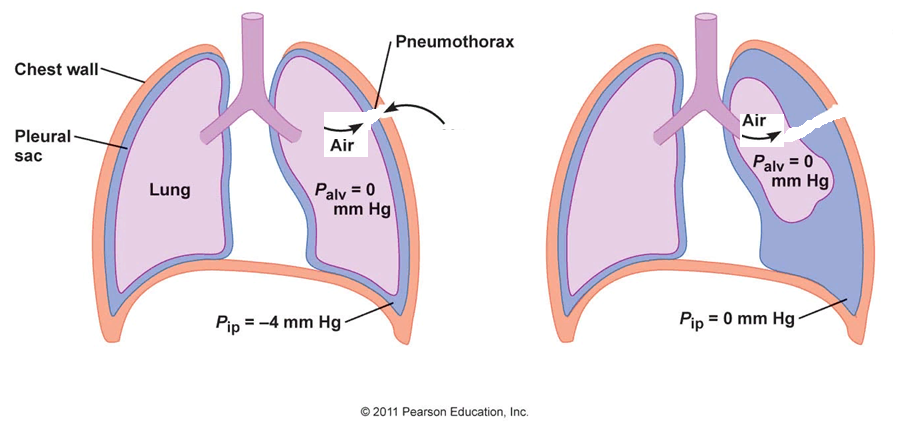 риск развития напряженного пневмоторакса 
при полной герметизации раны груди составляет 75 – 80%
ТРЕХСТОРОННЯЯ ГЕРМЕТИЗИРУЮЩАЯ ПОВЯЗКА
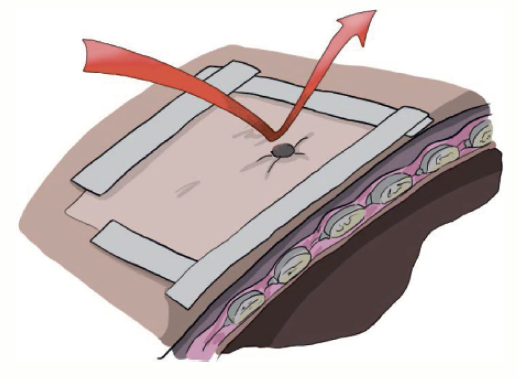 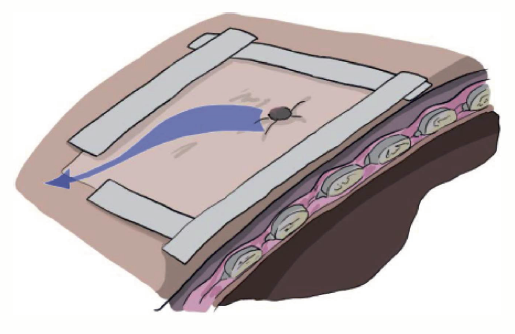 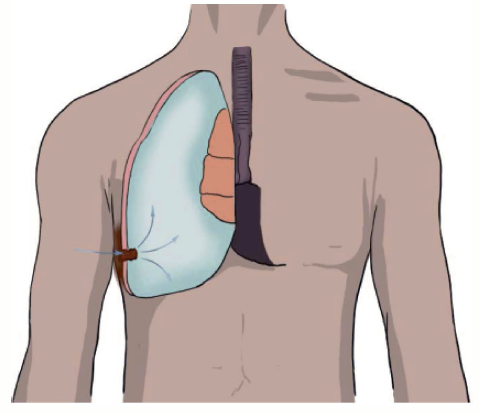 для наложения трехсторонней герметизирующей повязки может быть использована стерильная полиэтиленовая пленка и лейкопластырь
ИННОВАЦИОННЫЕ ОТЕЧЕСТВЕННЫЕ РАЗРАБОТКИ
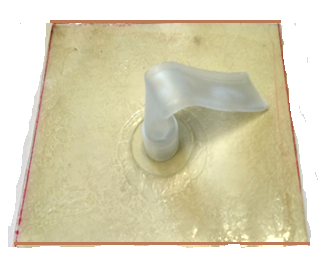 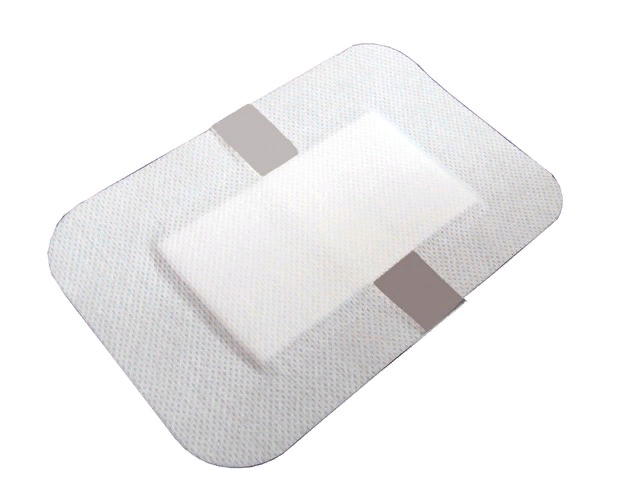 клапанная повязка 
Новопласт-М
аналог Asherman Chest Seal
клапанная повязка 
Радмирс
Аналог Bolin Chest Seal
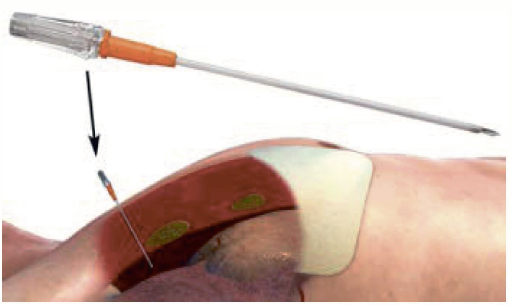 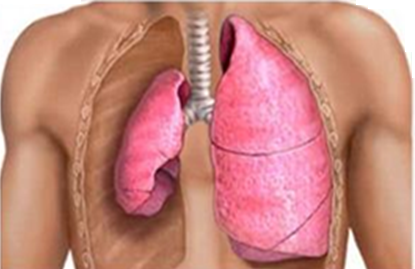 ПУНКЦИЯ ПЛЕВРАЛЬНОЙ ПОЛОСТИ
при напряженном пневмотораксе
МЕДИЦИНСКИЕ ИЗДЕЛИЯ
для пункции плевральной полости 
при напряженном пневмотораксе
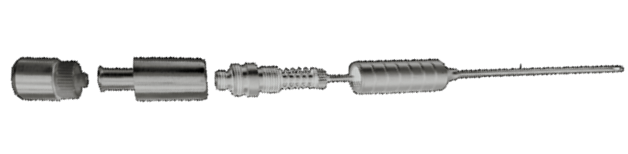 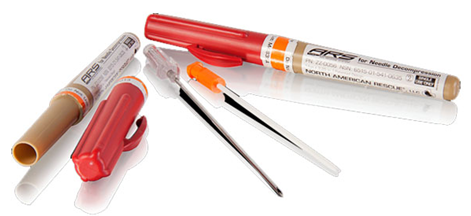 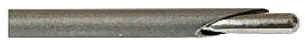 ARS Needle 
Decompression Kit  
USA
Игла для устранения пневмоторакса 
с защитным механизмом 
РФ
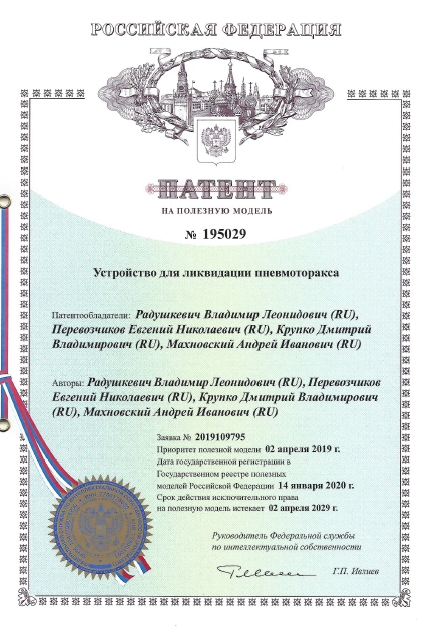 СОВРЕМЕННЫЕ СРЕДСТВА 
транспортной иммобилизации
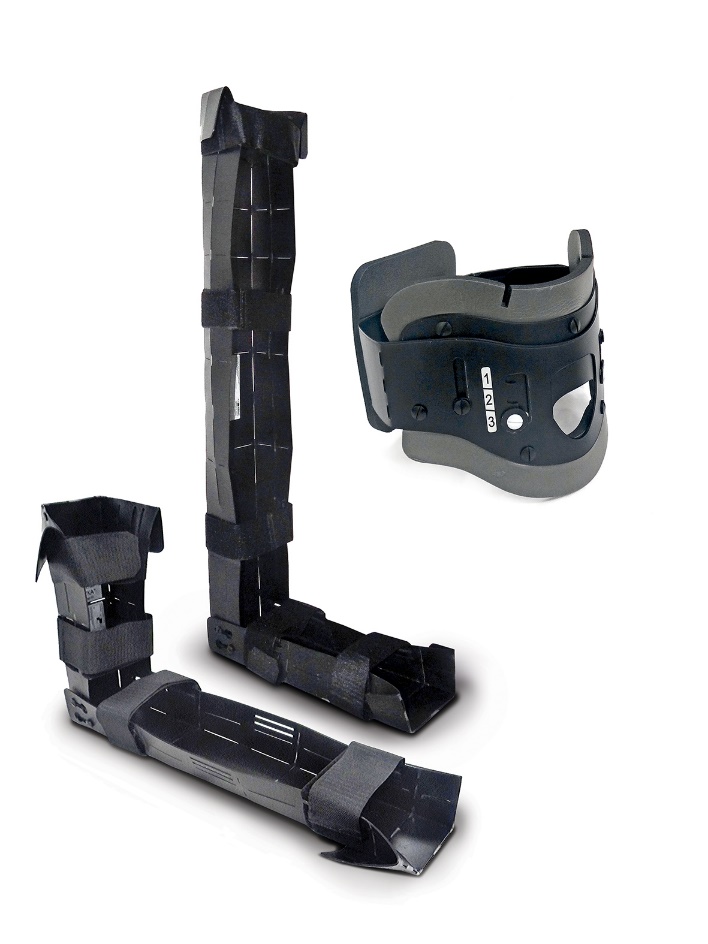 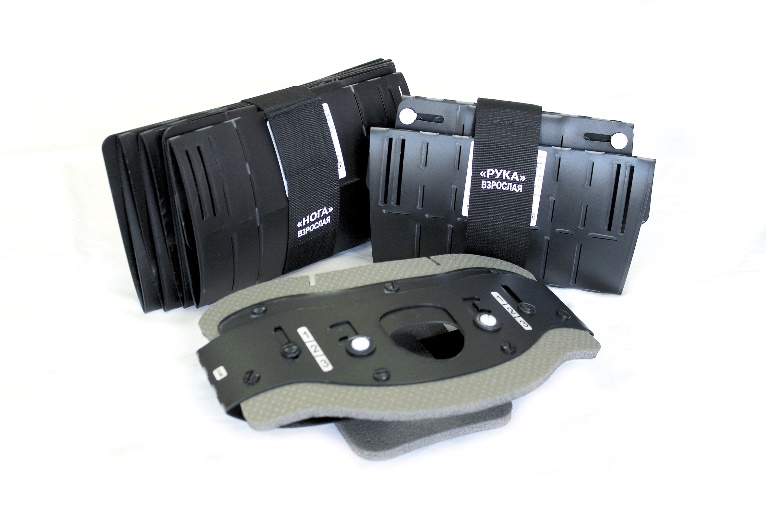 ИММОБИЛИЗАЦИЯ
шейного отдела позвоночника и верхней конечности
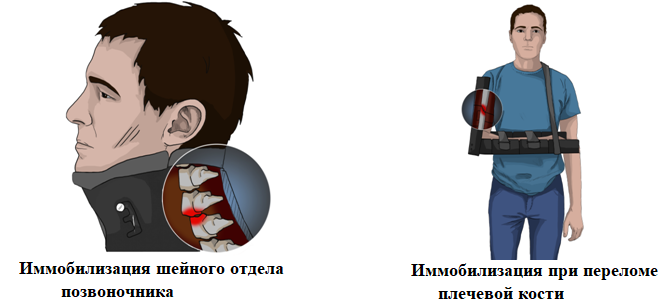 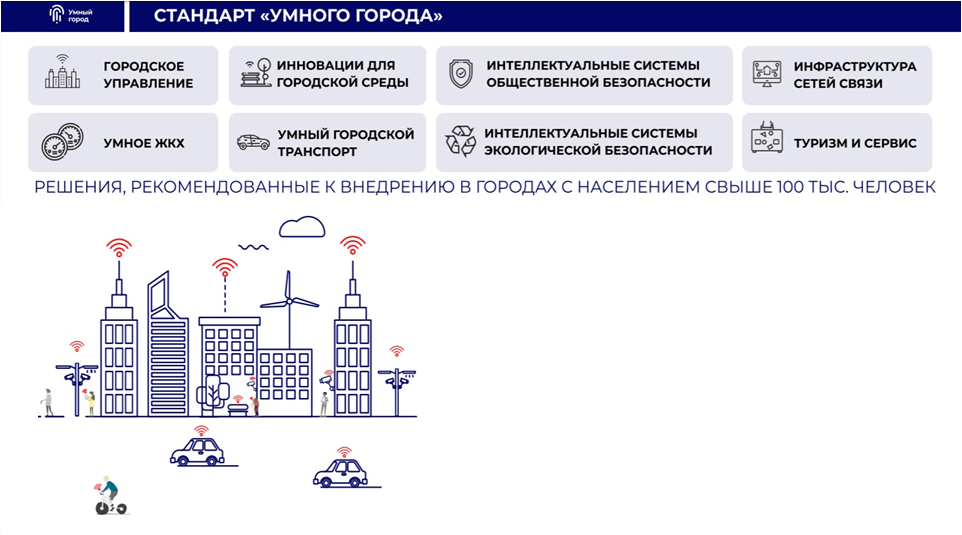 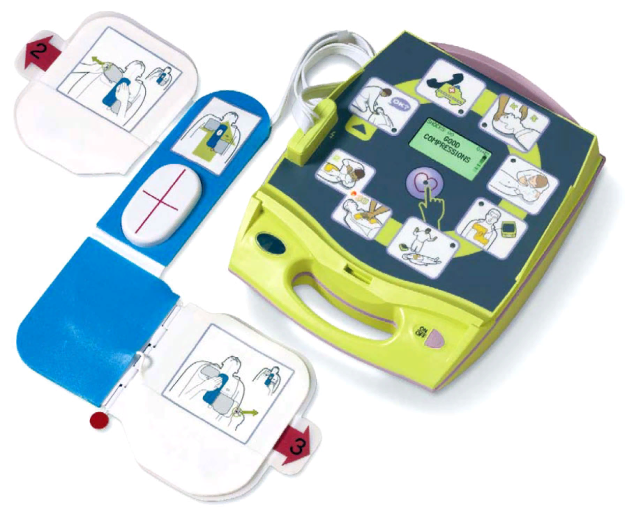 Умному городу – умный дефибриллятор
в местах массового скопления людей
СОВРЕМЕННЫЕ ИНФОРМАЦИОННЫЕ РЕСУРСЫ
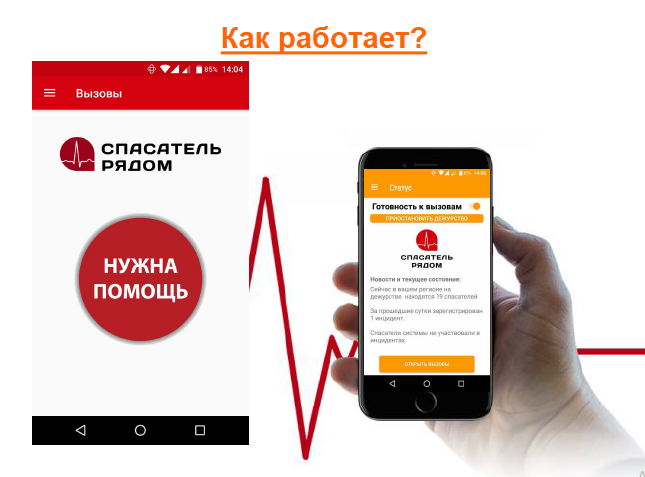 «Делай как я» - главный принцип мотивации граждан
Администрация
Санкт-Петербурга
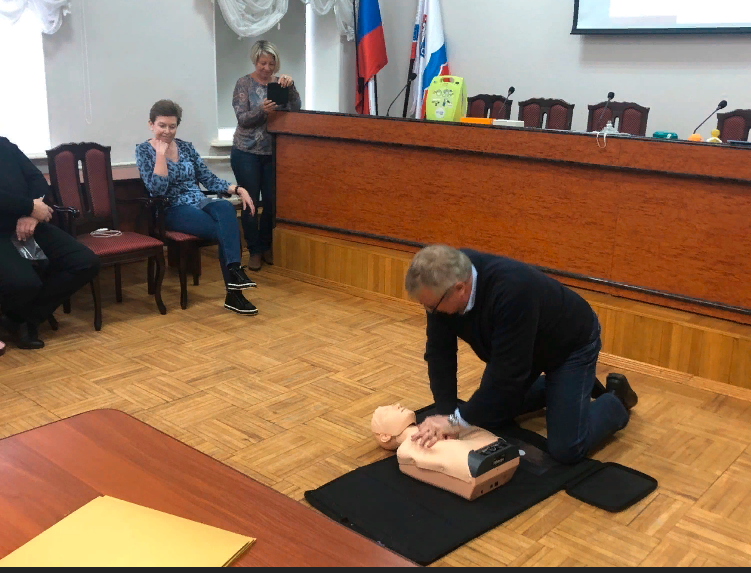 Администрации
районов
Руководители
организаций
Работники 
и другие граждане
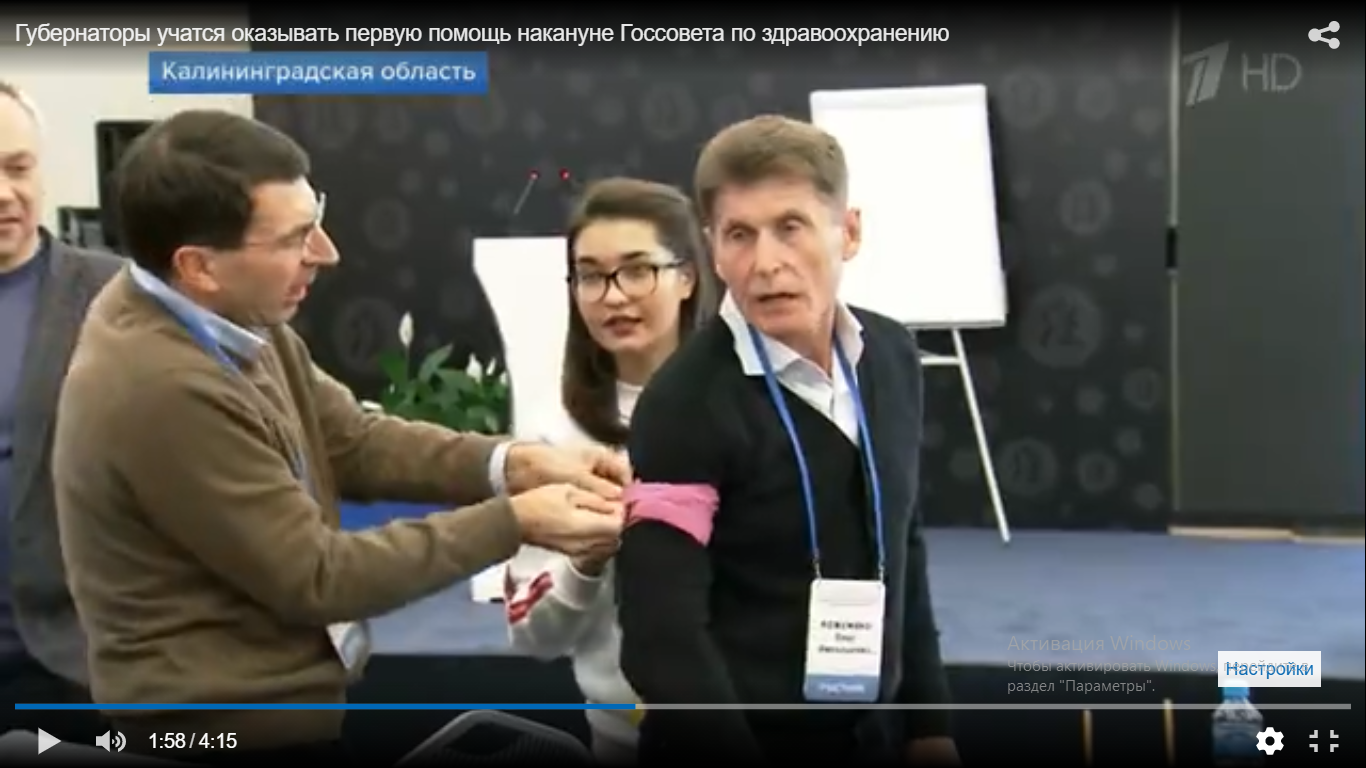 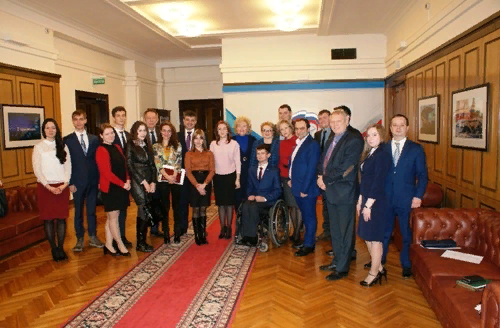 «Я призываю вас к изменению парадигмы мышления. Каждый гражданин нашего государства должен обязательно читать Пушкина, должен знать, кто такой Чайковский, и обязательно должен уметь оказывать первую помощь. Это национальная идея»

       Председатель комитета по охране здоровья
       Государственной Думы Российской Федерации                      Д.А. Морозов
БЛАГОДАРЮ ЗА ВНИМАНИЕ
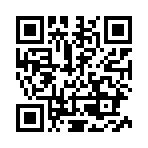